ДРОБИ И ПРОЦЕНТЫ
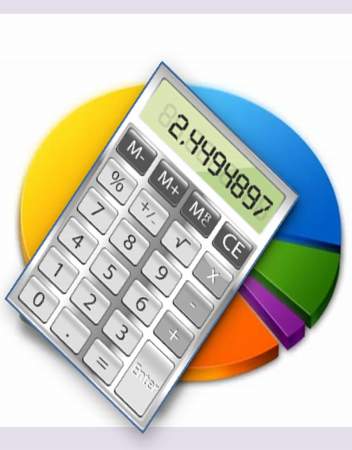 ЗАДАЧИ НА ПРОЦЕНТЫ
учебник
Алгебра 7 класс
автор Г.В. Дорофеев, С.Б. Суворова, Е.А. Буминович и др.
Ершова Любовь Германовна
МАОУ СОШ №1
г. Кунгур Пермский край
Домашнее задание       У: стр. 21-23, фрагмент 1,2 – читать; № 69(б), 71, 72(б), 74(а).
Метапредмет – Знание
Цель урока
Развивать у учащихся вычислительные способности; ввести понятие процентов; вспомнить и повторить правила решения и оформления задач на проценты; рассмотреть практико-ориентированные задачи с процентами для повышения интереса к математике.
целеполагание
Цель урока
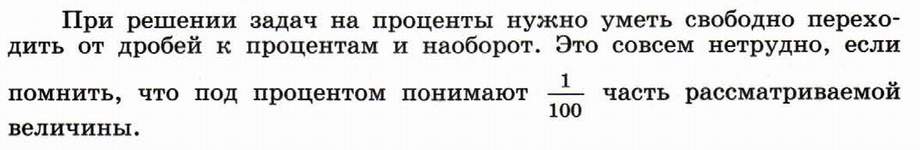 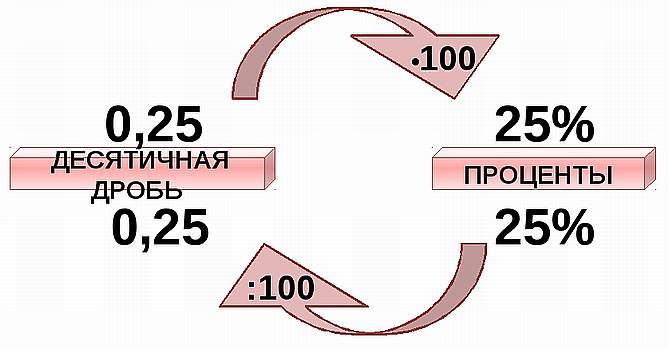 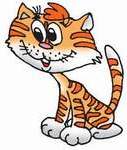 целеполагание
Домашнее задание
УЧЕБНИК
УЧЕБНИК
УЧЕБНИК
УЧЕБНИК
УЧЕБНИК
№ 41
№ 44
№ 50
№ 62
№ 67
?
а) 16 = 42=24; б) 81=92=34; 
в) 256=162=44=28;
?
?
784; - 784; - 784; 784; -784
?
б) -0,15; (- 0,15)3; (- 0,15)2; 0,15
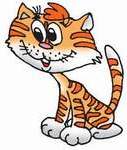 ?
6,4 мм
Вхождение в тему урока и создание условий для осознанного восприятия нового материала.
Математическая разминка
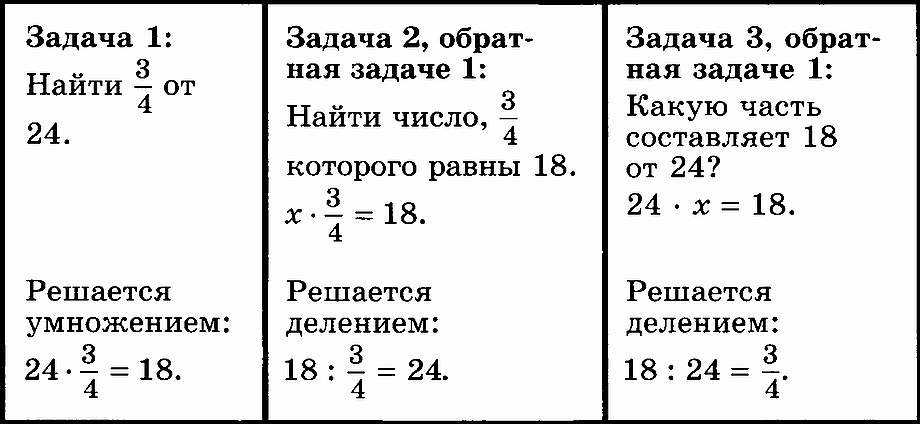 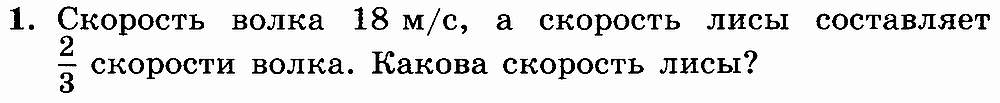 Вхождение в тему урока и создание условий для осознанного восприятия нового материала.
Математическая разминка
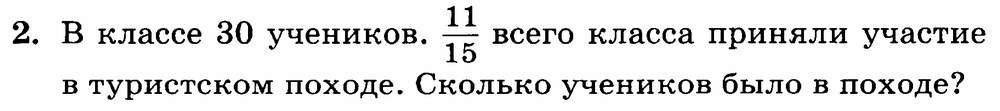 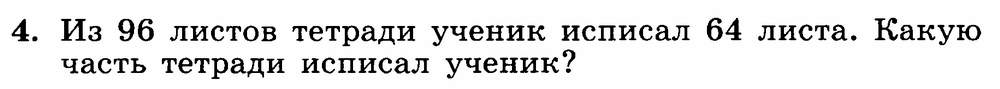 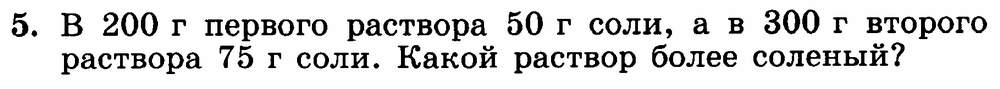 Вхождение в тему урока и создание условий для осознанного восприятия нового материала.
Задачи на проценты
Работа с учебником
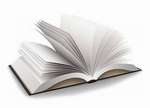 Стр. 21
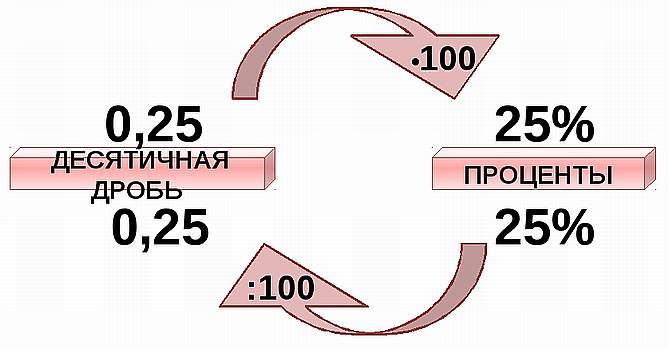 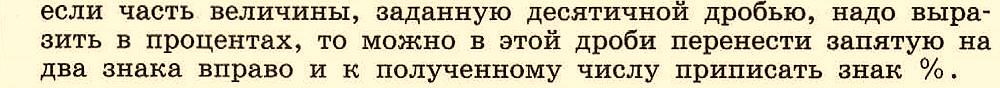 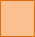 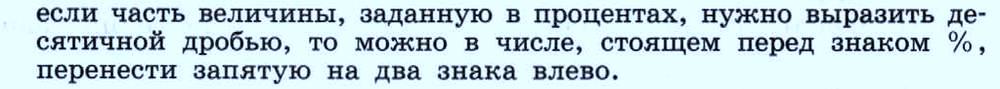 Организация и самоорганизация учащихся. Организация обратной связи
Задачи на проценты
Работа с учебником
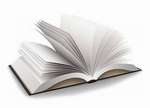 Стр. 22
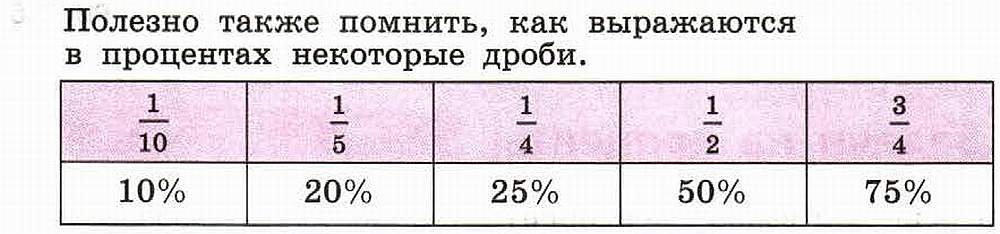 Организация и самоорганизация учащихся. Организация обратной связи
Задачи на проценты
Работа с учебником
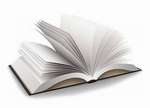 Стр. 23
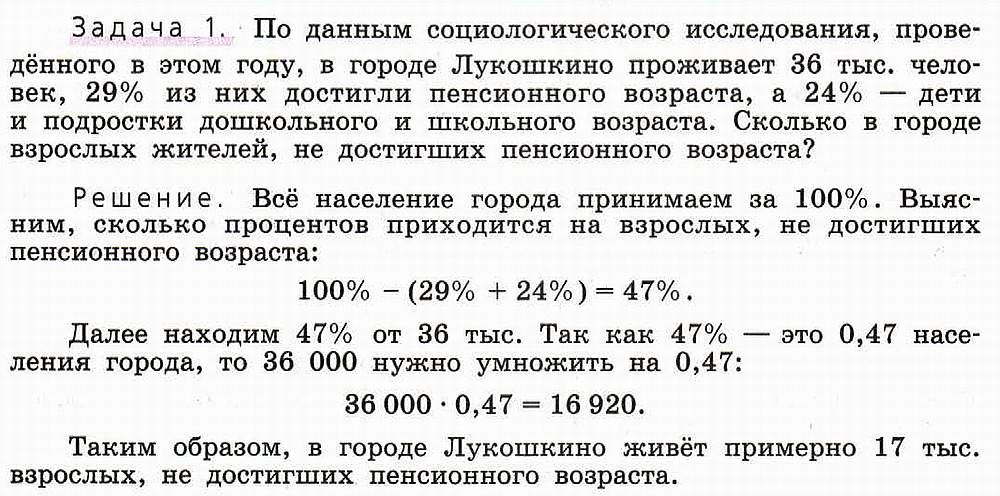 Организация и самоорганизация учащихся. Организация обратной связи
Задачи на проценты
Работа с учебником
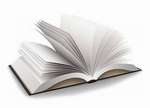 Стр. 23
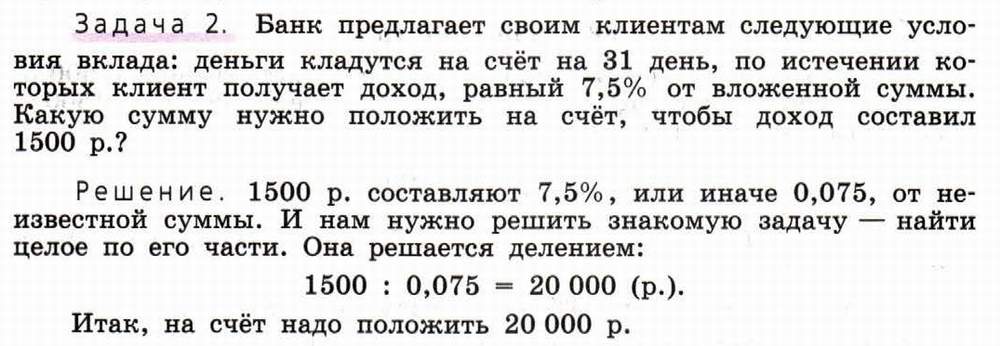 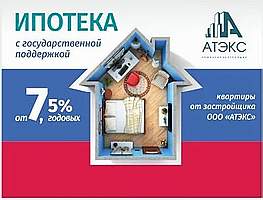 Организация и самоорганизация учащихся. Организация обратной связи
Работаем с текстом
РАБОЧАЯ ТЕТРАДЬ
№ 21
Выразите в процентах обыкновенные дроби
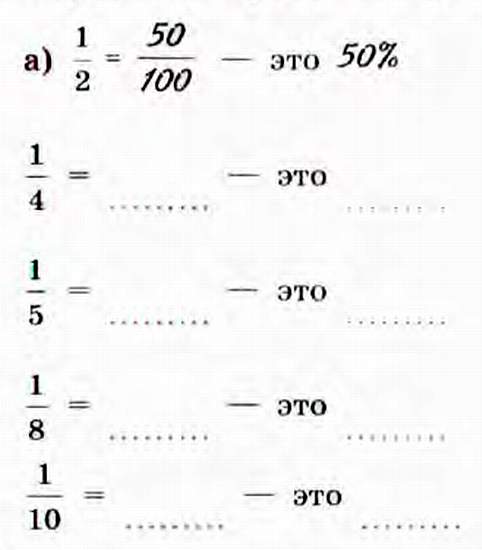 25 %
?
20 %
?
12,5 %
?
10 %
?
Практикум
Работаем с текстом
РАБОЧАЯ ТЕТРАДЬ
№ 22
Выразите в процентах десятичные дроби
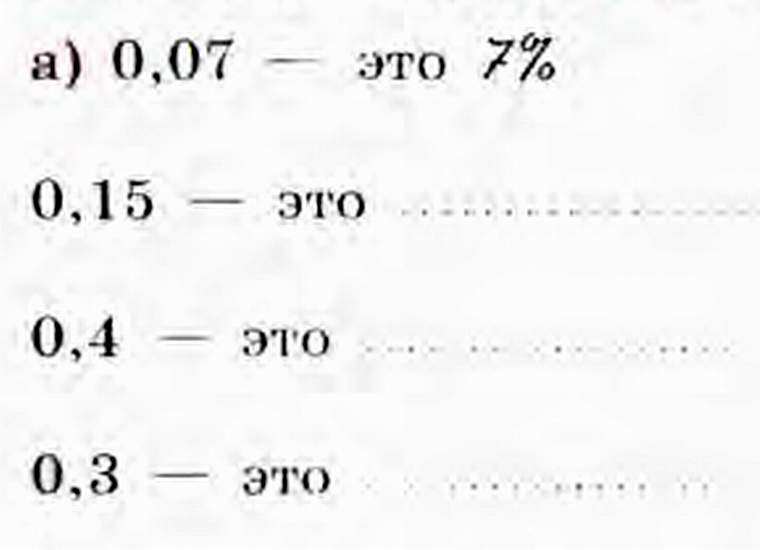 15 %
?
40 %
?
30 %
?
Практикум
Работаем с текстом
РАБОЧАЯ ТЕТРАДЬ
№ 24
Представьте в виде десятичные дроби
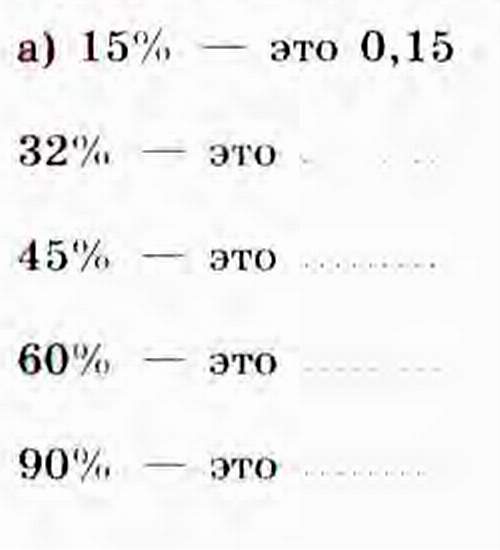 0,32
?
0,45
?
0,6
?
0,9
?
Практикум
Осваиваем алгоритмы
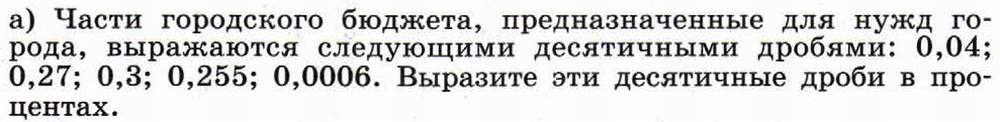 УЧЕБНИК
УЧЕБНИК
№69
№79
4%;  27%;  30%;  25,5%;  0,06%.
?
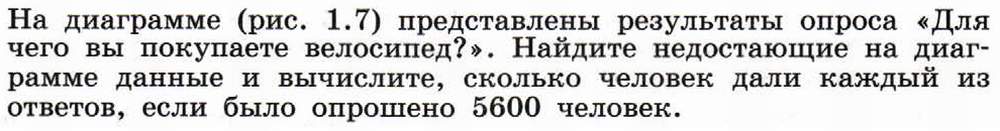 7%; 1512; 728; 2968; 392.
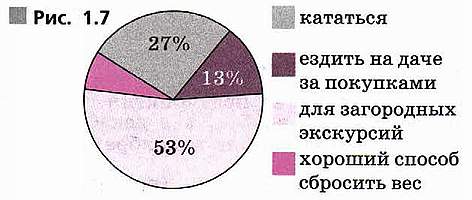 ?
Практикум
Осваиваем алгоритмы
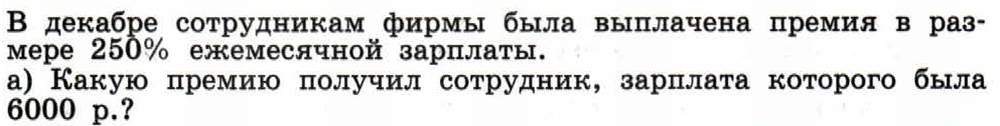 УЧЕБНИК
УЧЕБНИК
№72
№73
15000 р.
?
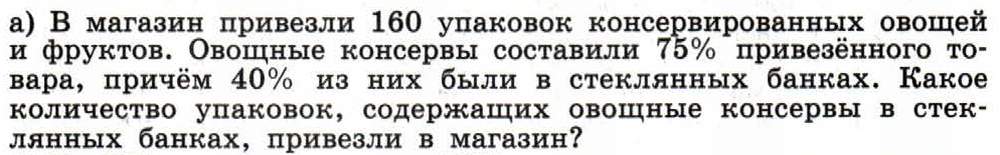 48 упаковок
?
Практикум
Осваиваем алгоритмы
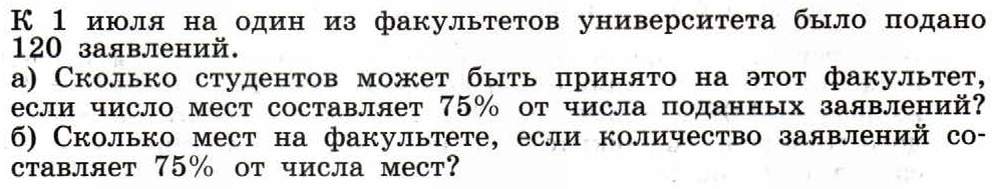 УЧЕБНИК
УЧЕБНИК
№75
№77
90 студентов
160 мест
а)
б)
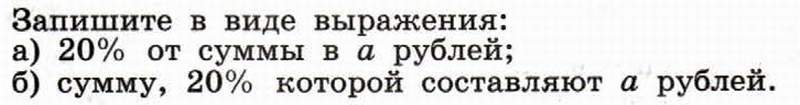 0,2а р.
5а р.
а)
б)
Практикум
Задачи на проценты
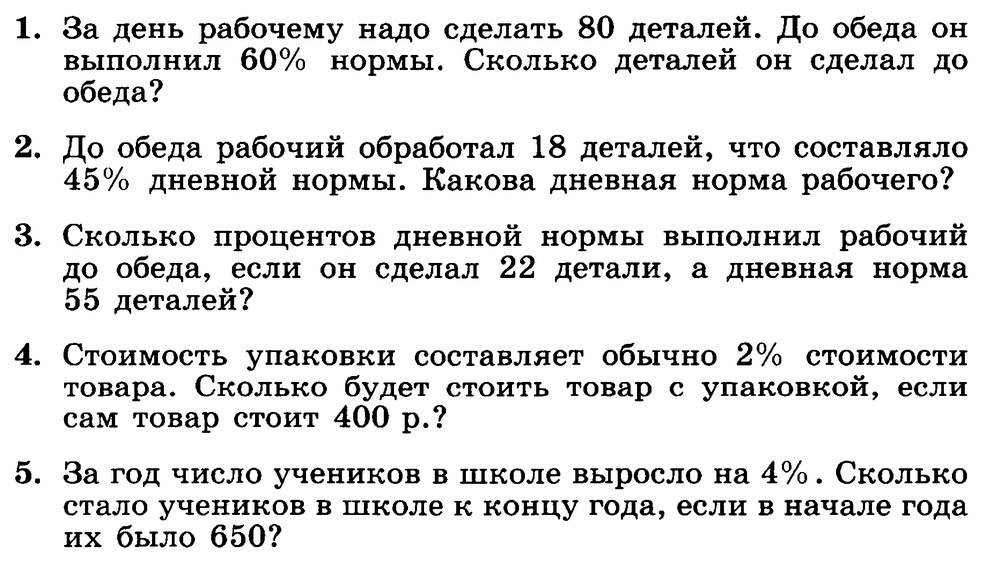 ДИДАКТ. М
С.17
Проверка полученных результатов. Коррекция
Проверь себя!
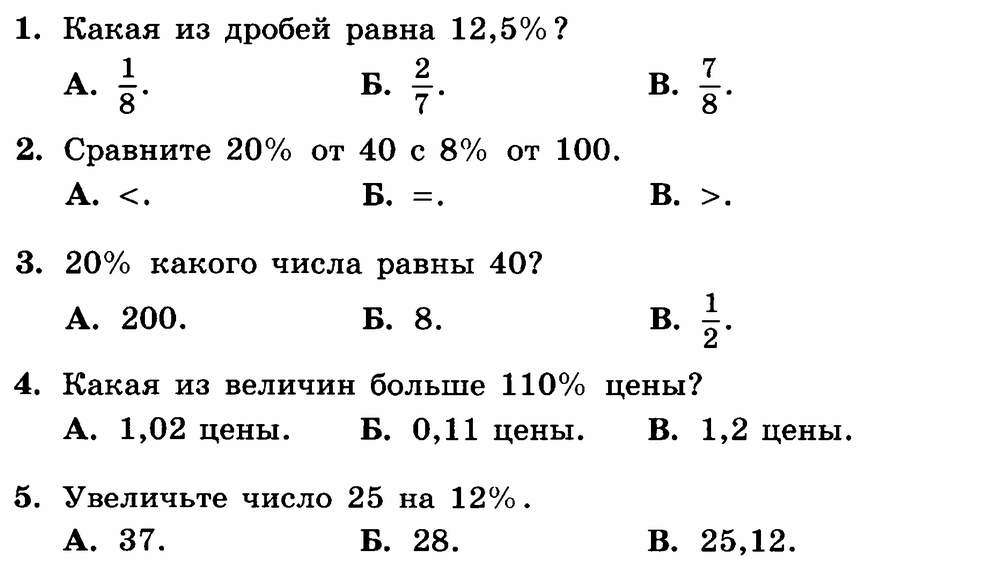 ДИДАКТ. М
С.19 - 20
Проверка полученных результатов. Коррекция
Проверь себя!
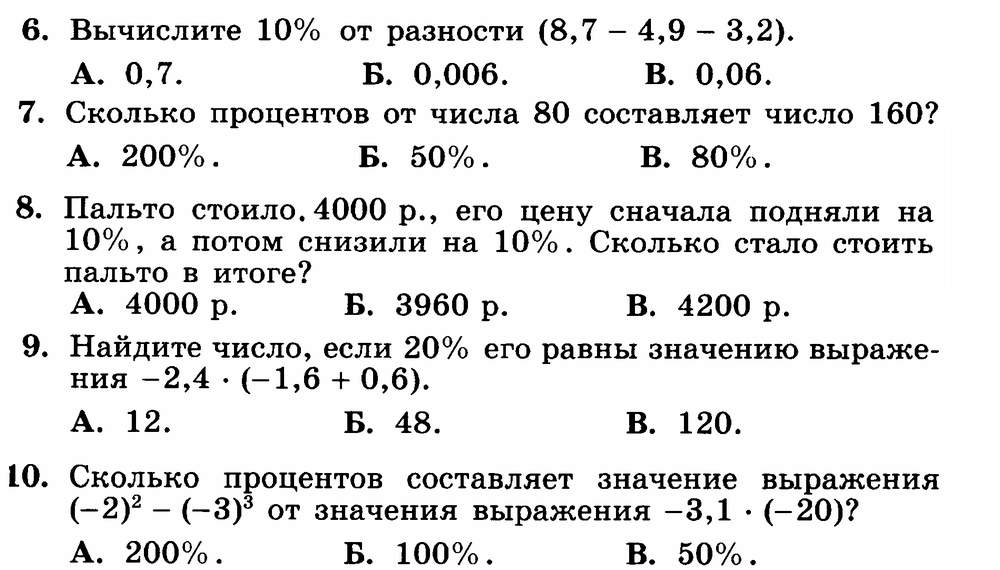 ДИДАКТ. М
С.19 - 20
Проверка полученных результатов. Коррекция
Ответы
А  Б  А  В  Б  В  А  Б  А  В
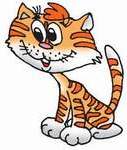 Проверка полученных результатов. Коррекция
Весенняя распродажа
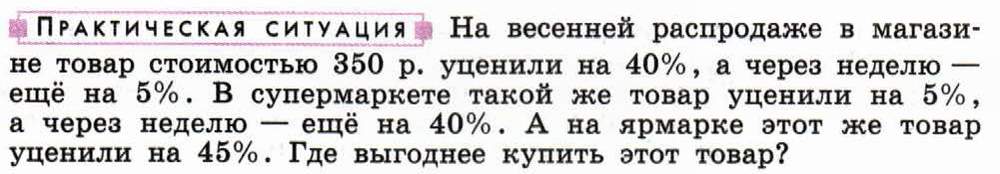 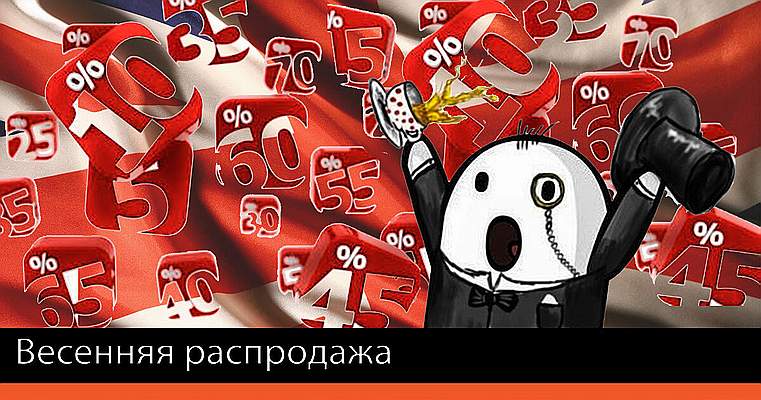 Подведение итогов, рефлексия,  домашнее задание.